Die offiziellenBADEREGELN
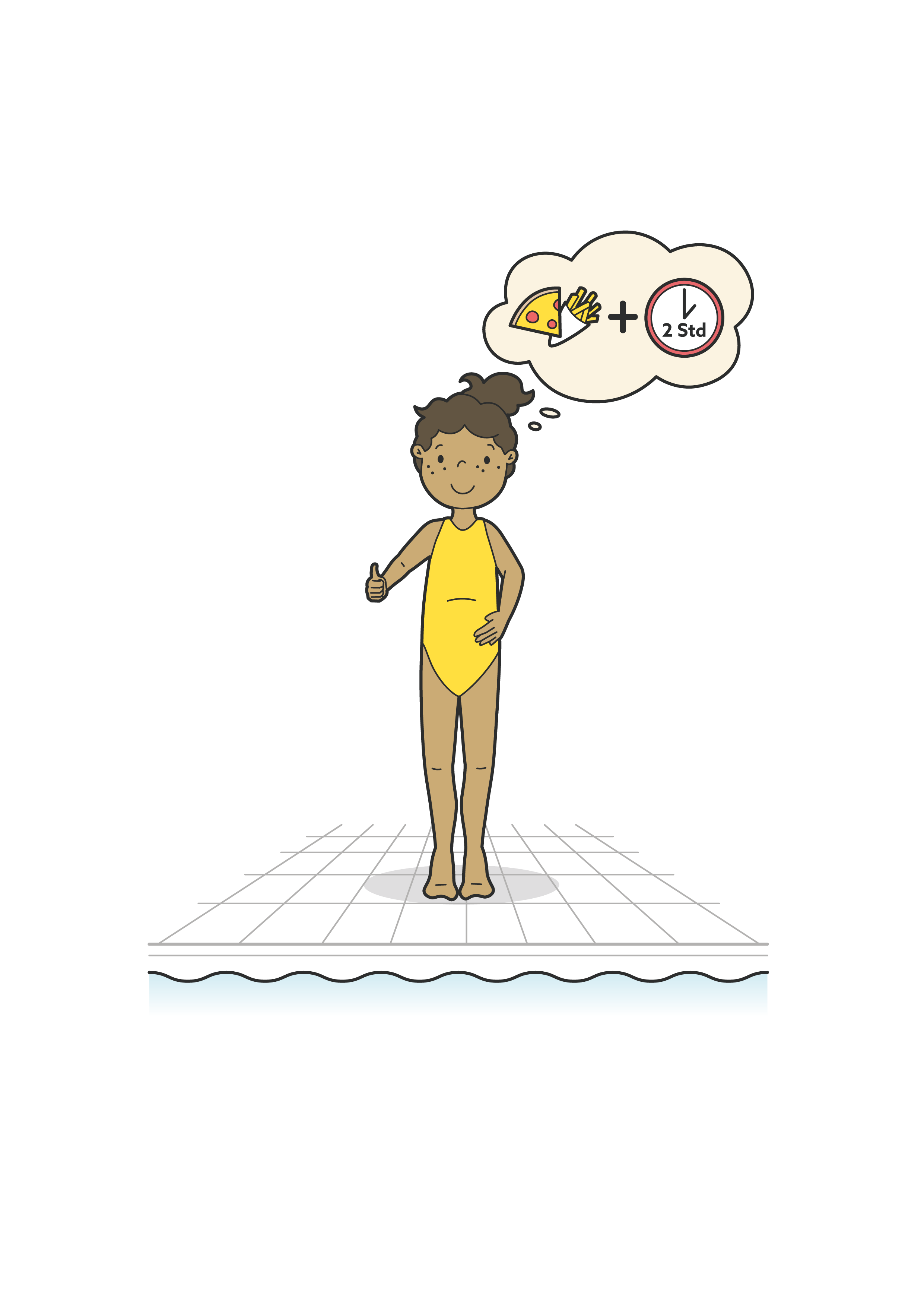 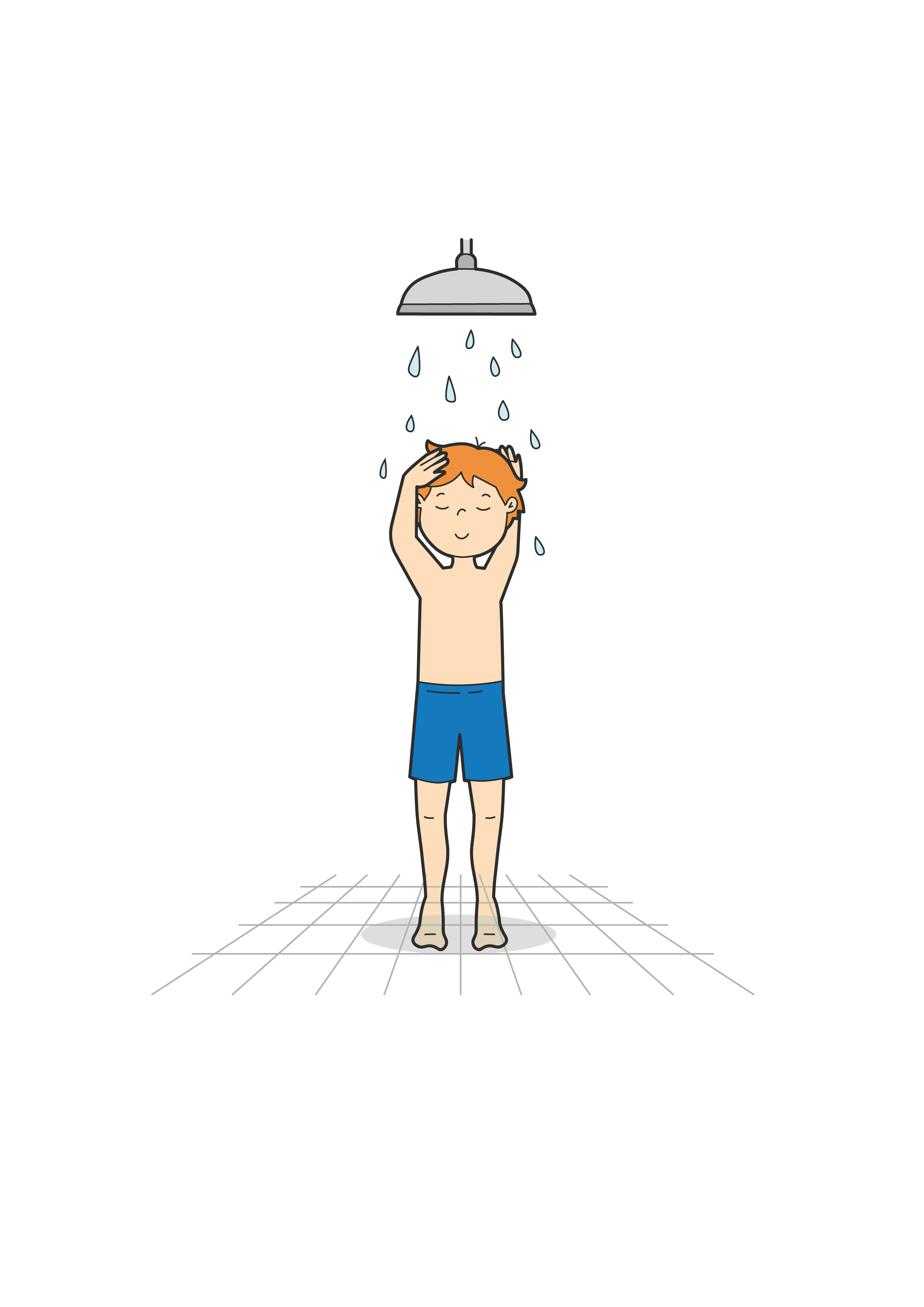 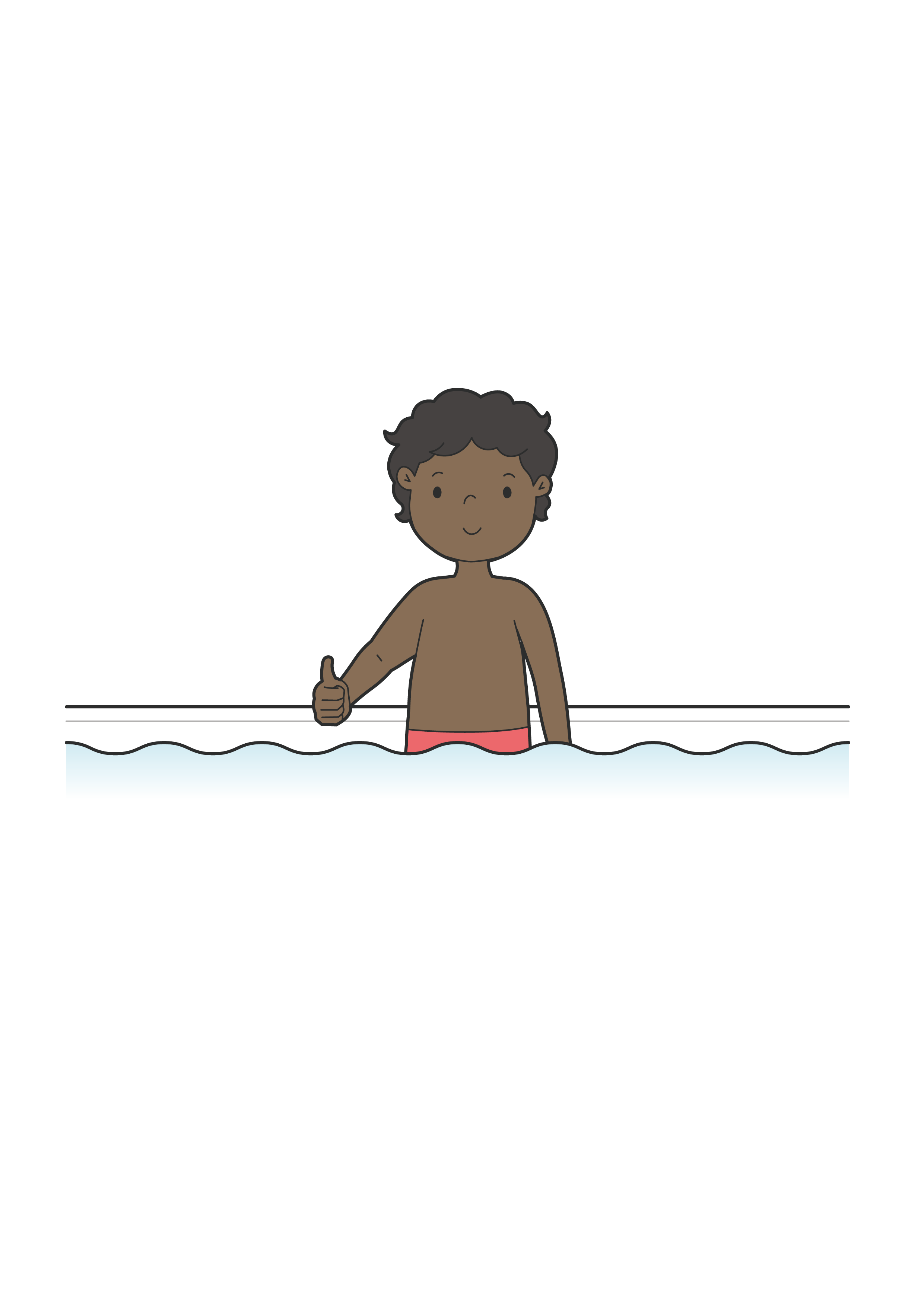 Gehe niemals mit vollem oder ganz leerem Magen ins Wasser.
Gehe nur zum Baden, wenn du dich wohl fühlst.
Kühle dich ab und dusche,bevor du ins Wasser gehst.
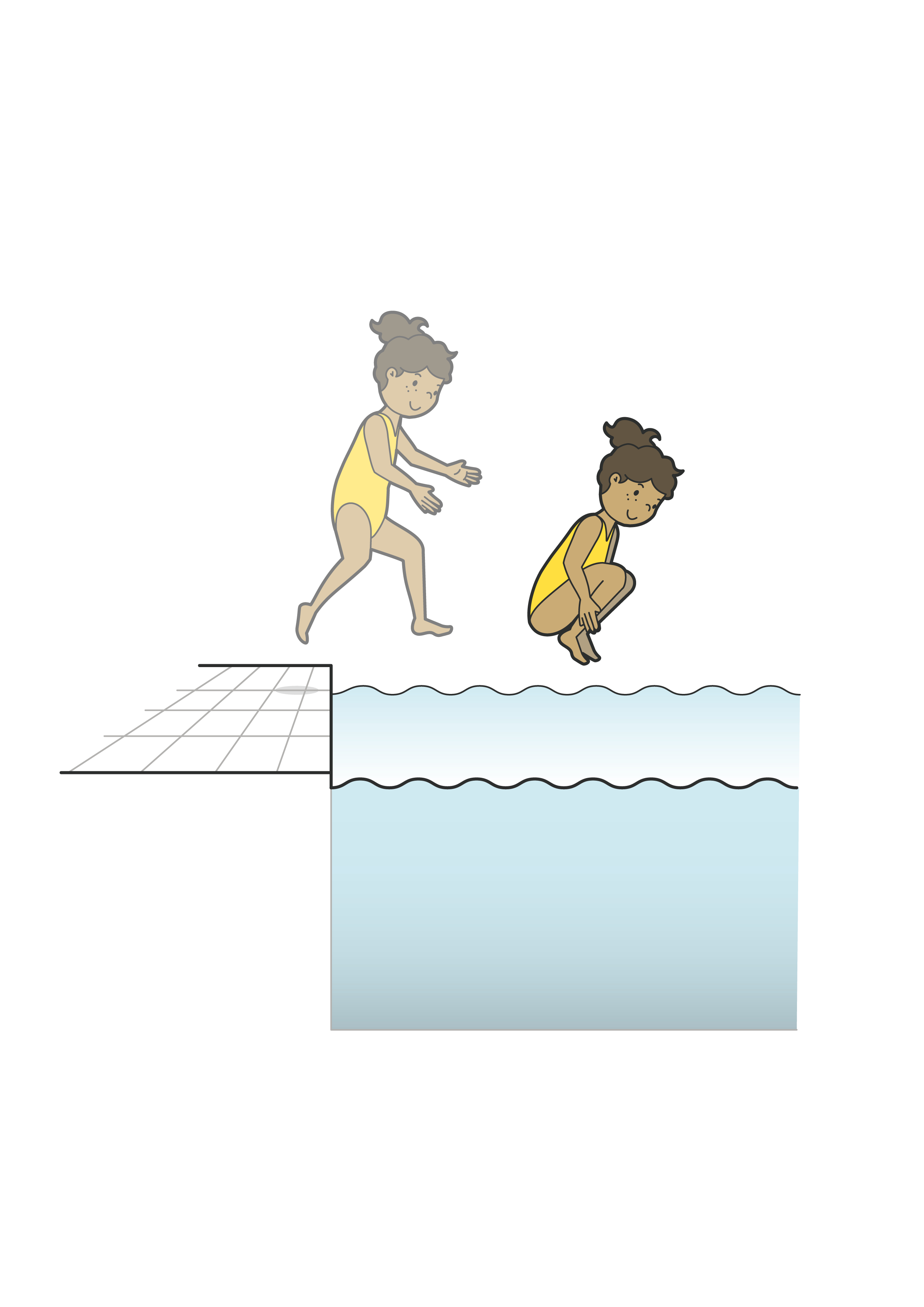 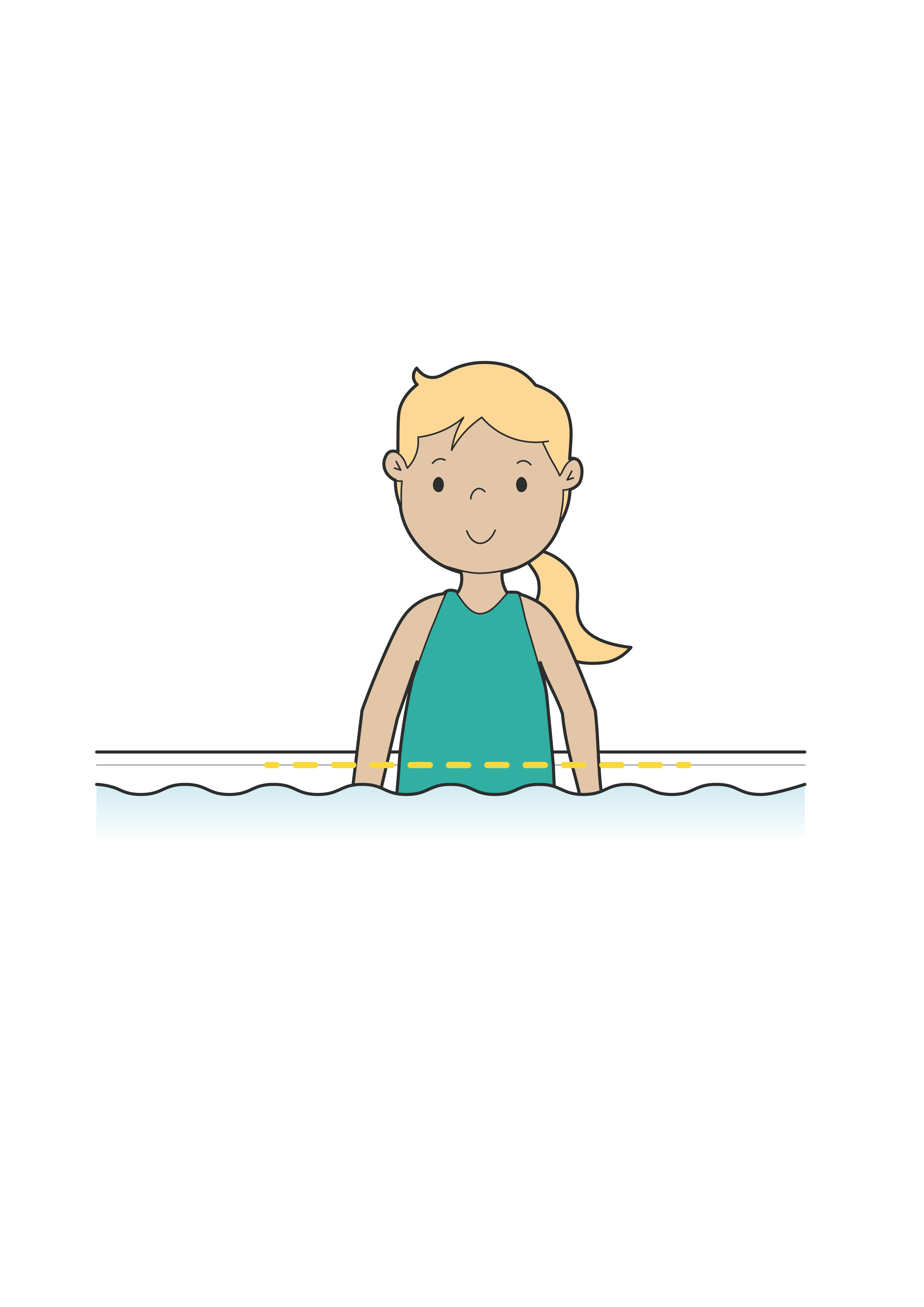 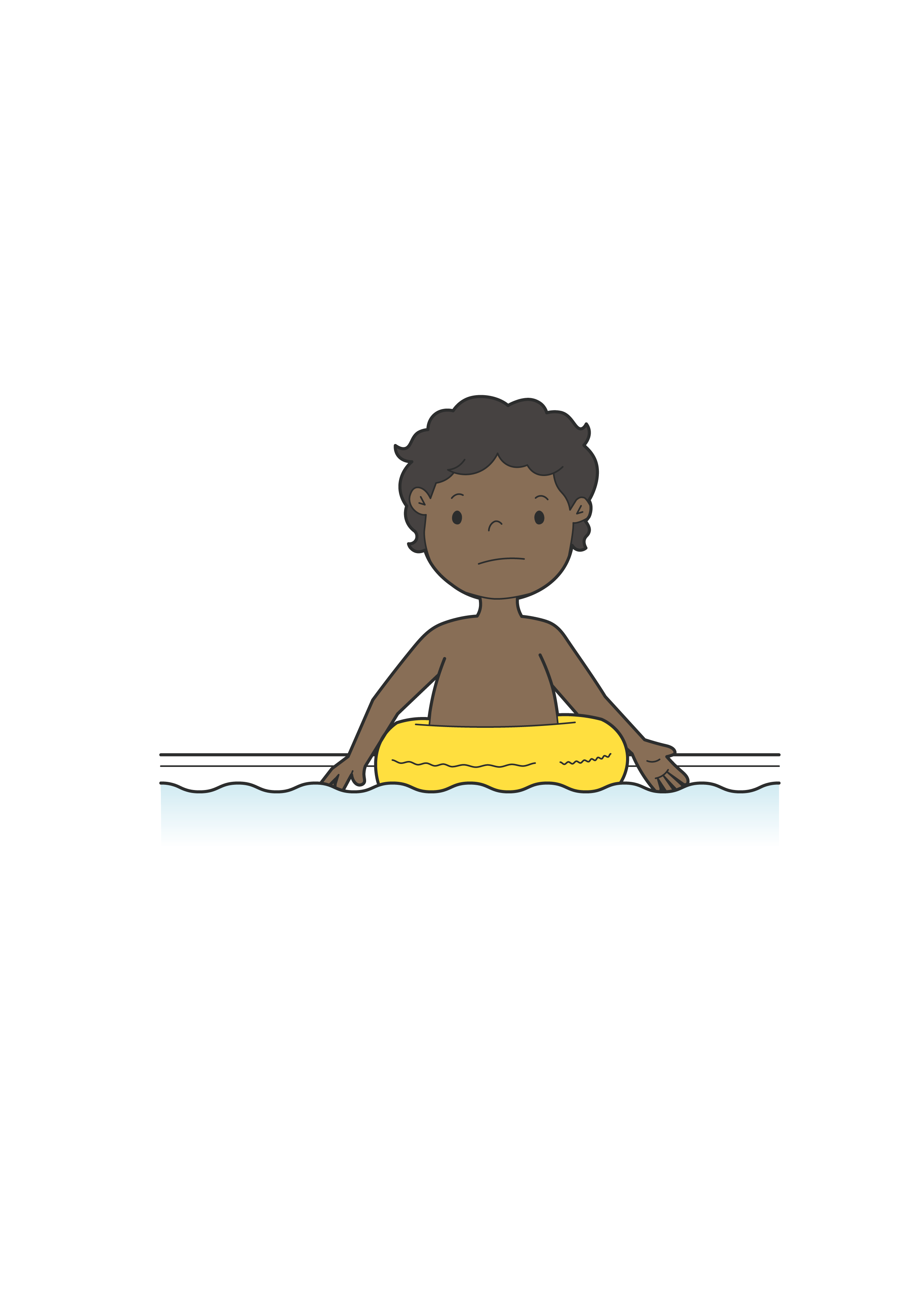 Aufblasbare Schwimmhilfenbieten dir keine Sicherheit im Wasser.
Gehe als Nichtschwimmernur bis zum Bauch ins Wasser.
Springe nur ins Wasser,wenn es frei und tief genug ist.
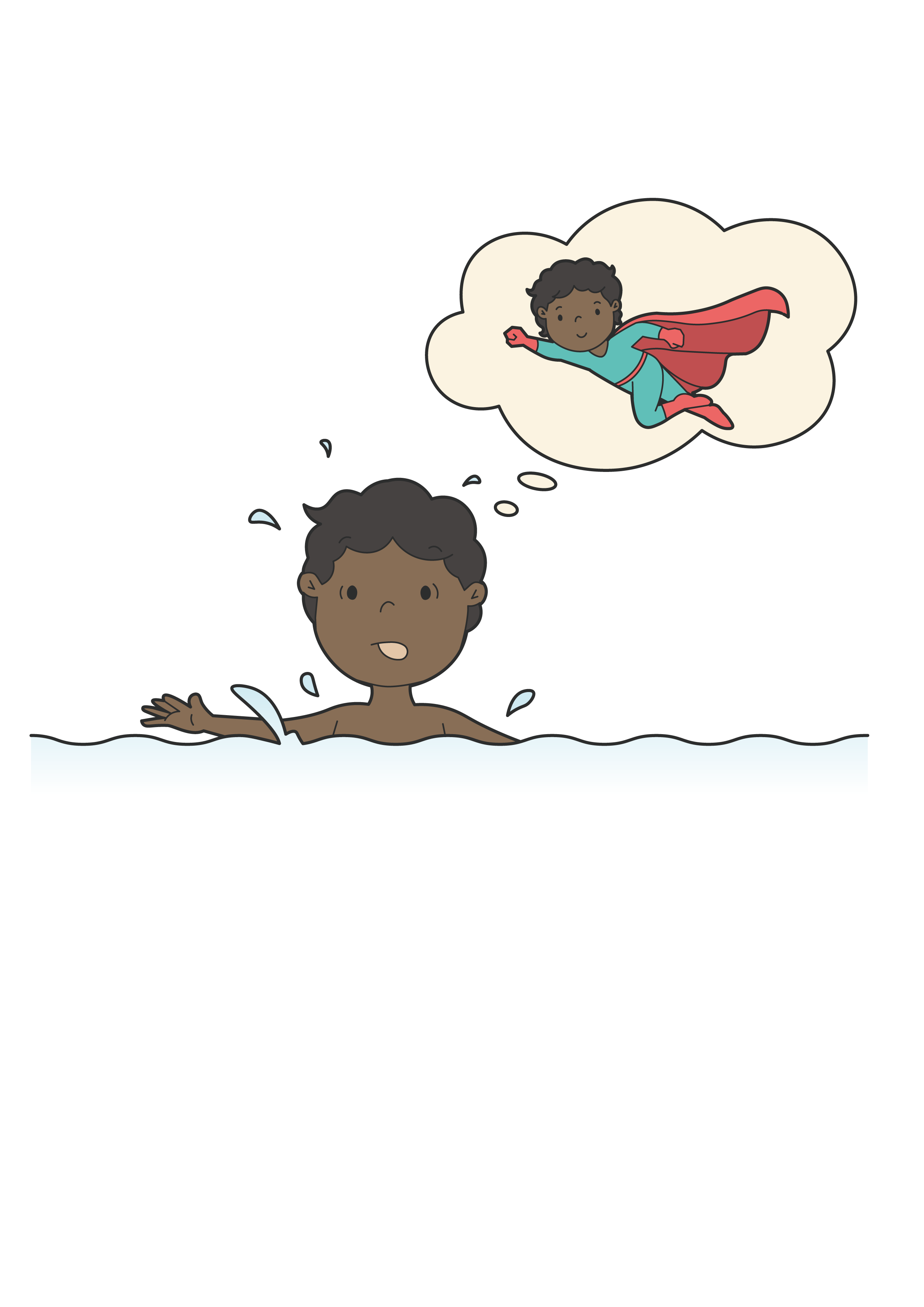 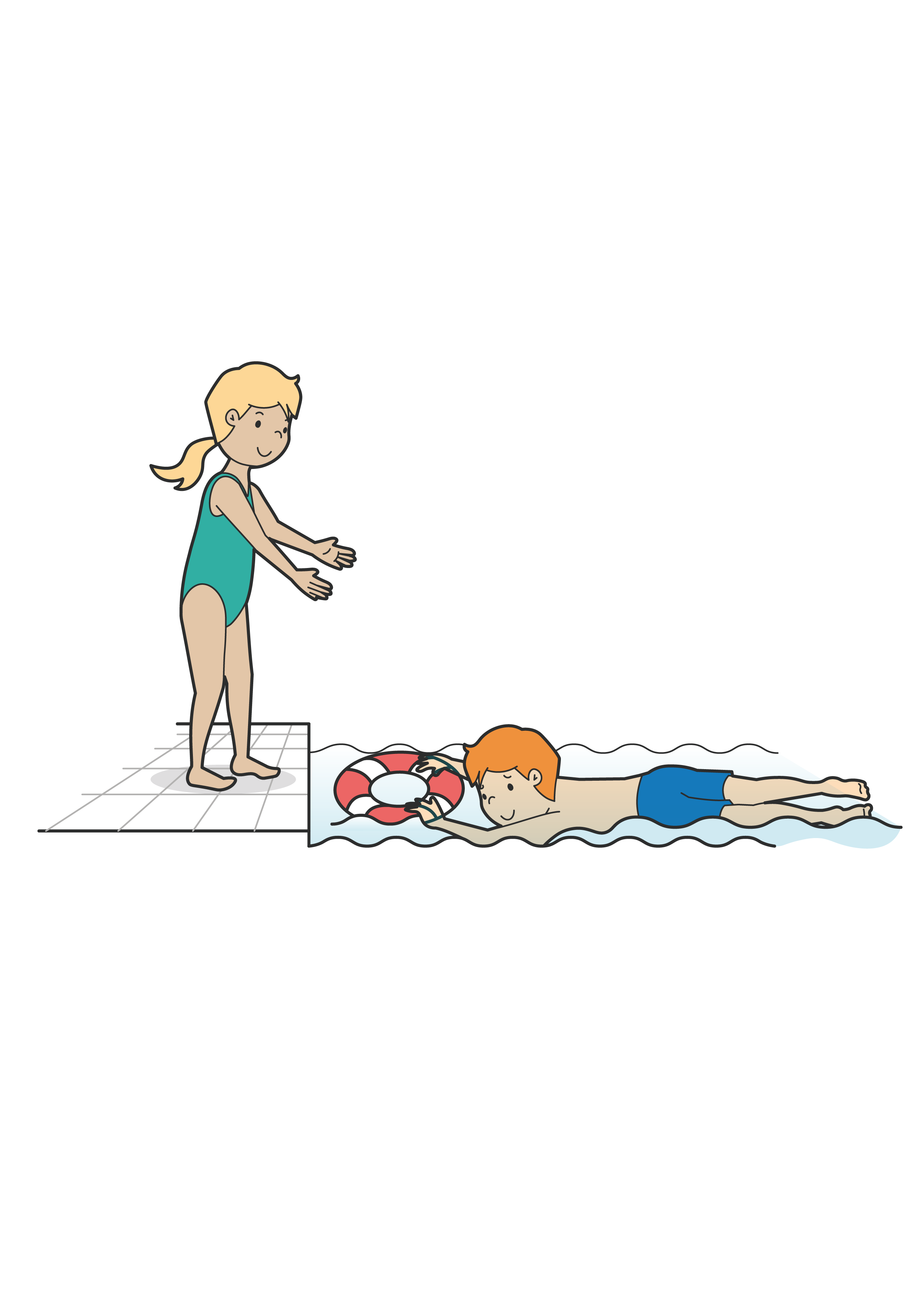 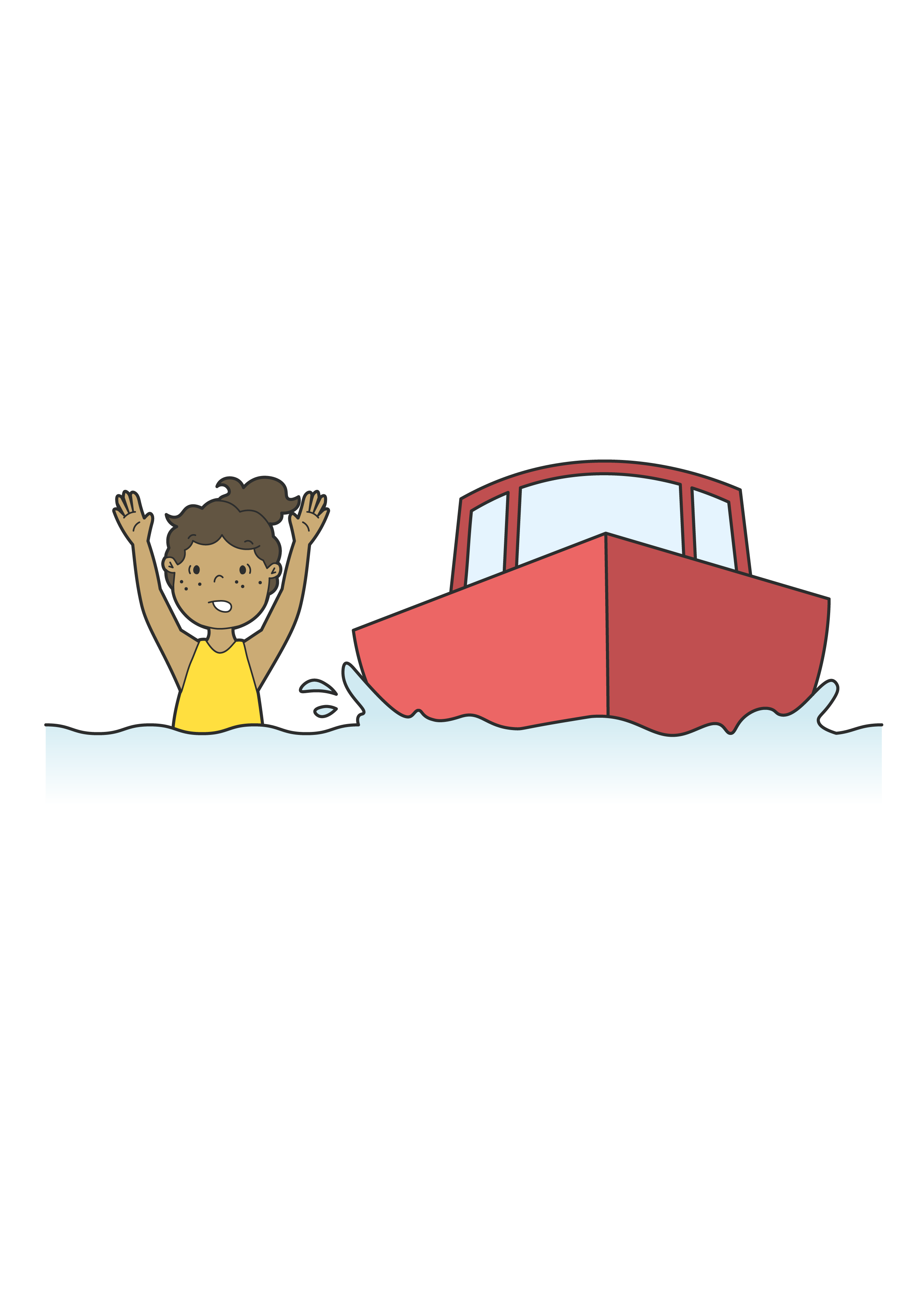 Rufe nie um Hilfe, wenn du nicht wirklich in Gefahr bist. Aber hilf anderen, wenn sie Hilfe brauchen.
Überschätze dich unddeine Kraft nicht.
Bade nicht dort,wo Schiffe und Boote fahren.
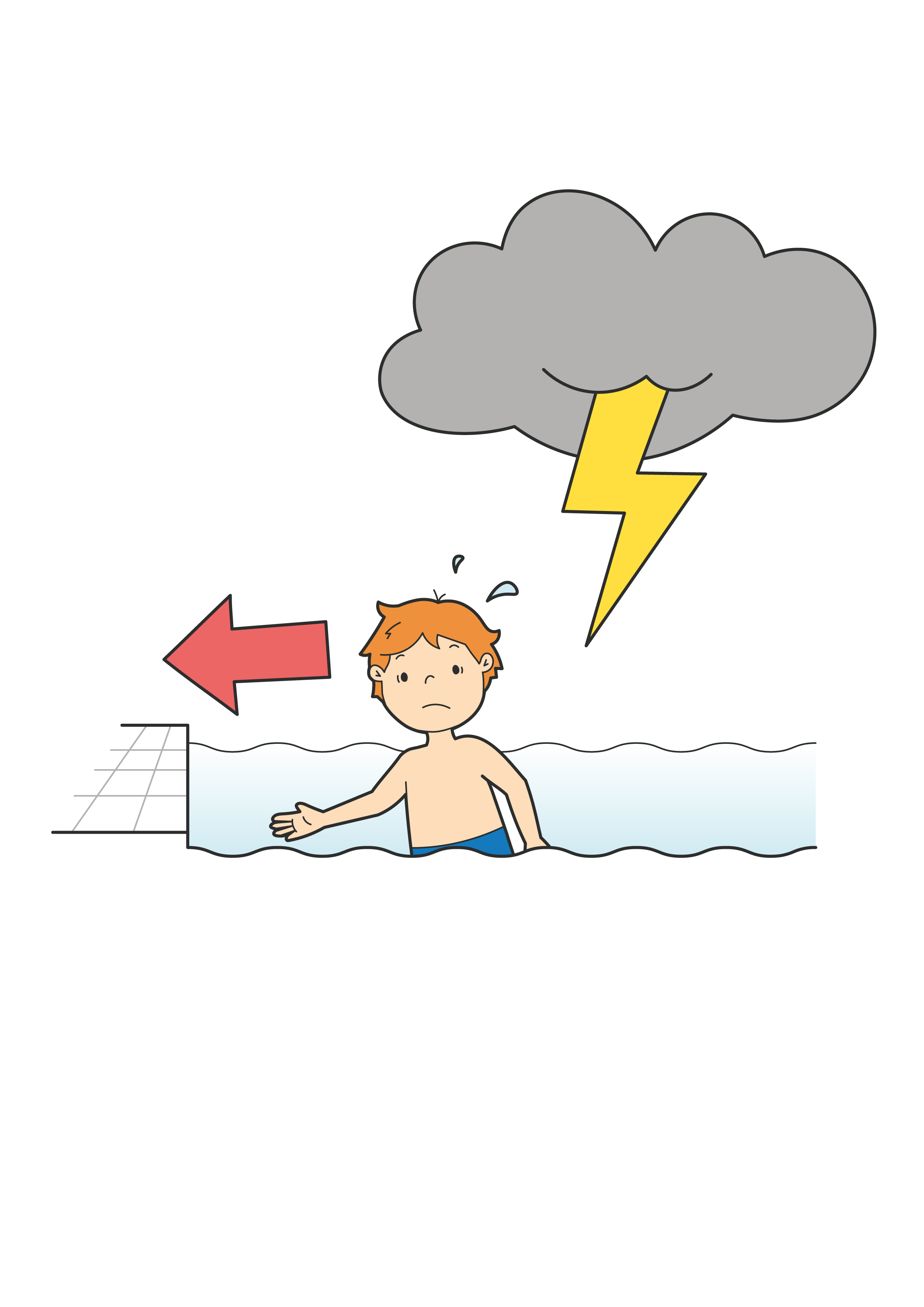 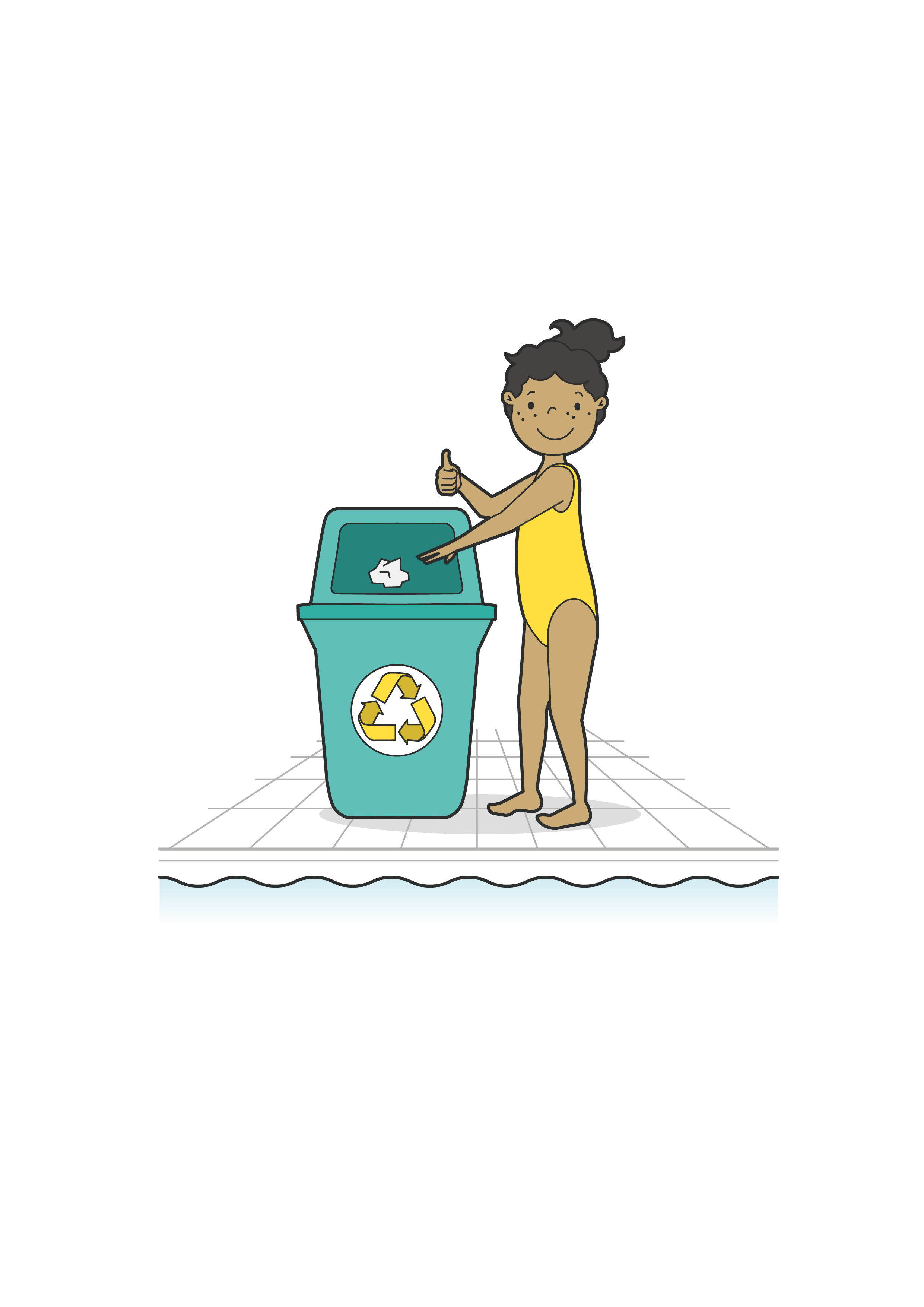 Bei Gewitter ist Baden lebens-gefährlich. Verlasse das Wasser sofort und suche ein festes Gebäude auf.
Halte das Wasser und seine Umgebung sauber. Wirf Abfälle in den Mülleimer.
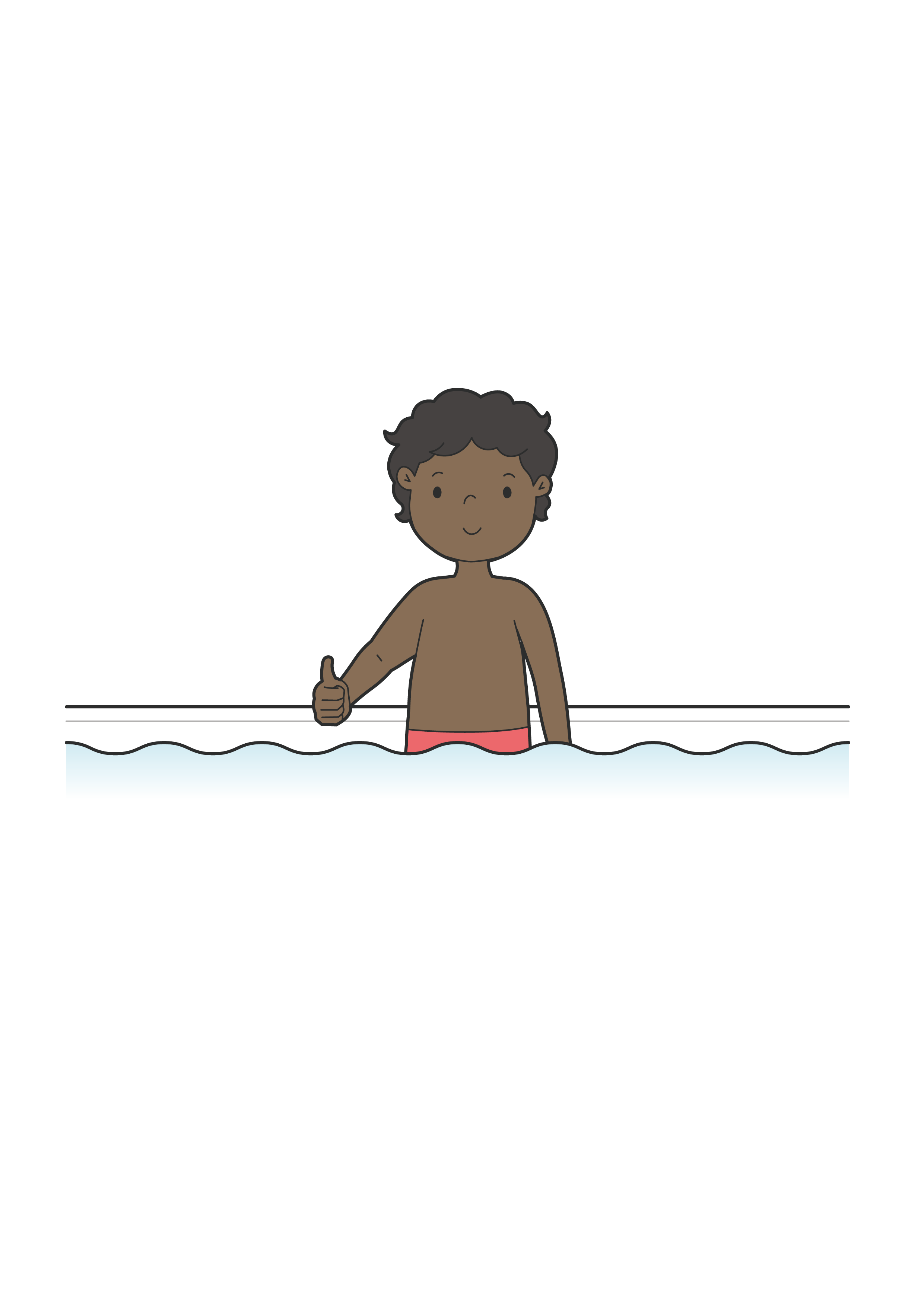 Gehe nur zum Baden,wenn du dich wohl fühlst.
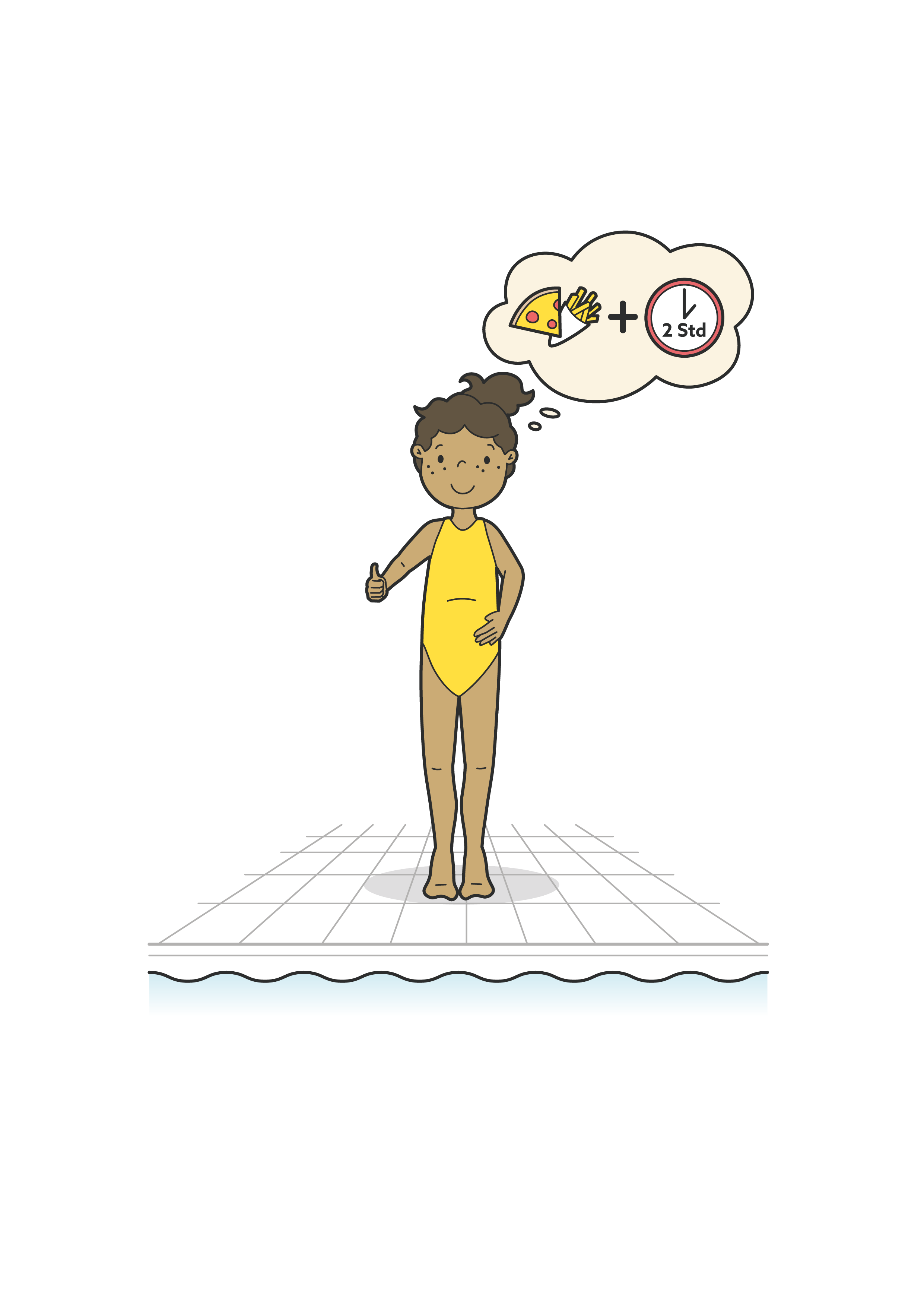 Gehe niemals mit vollem oderganz leerem Magen ins Wasser.
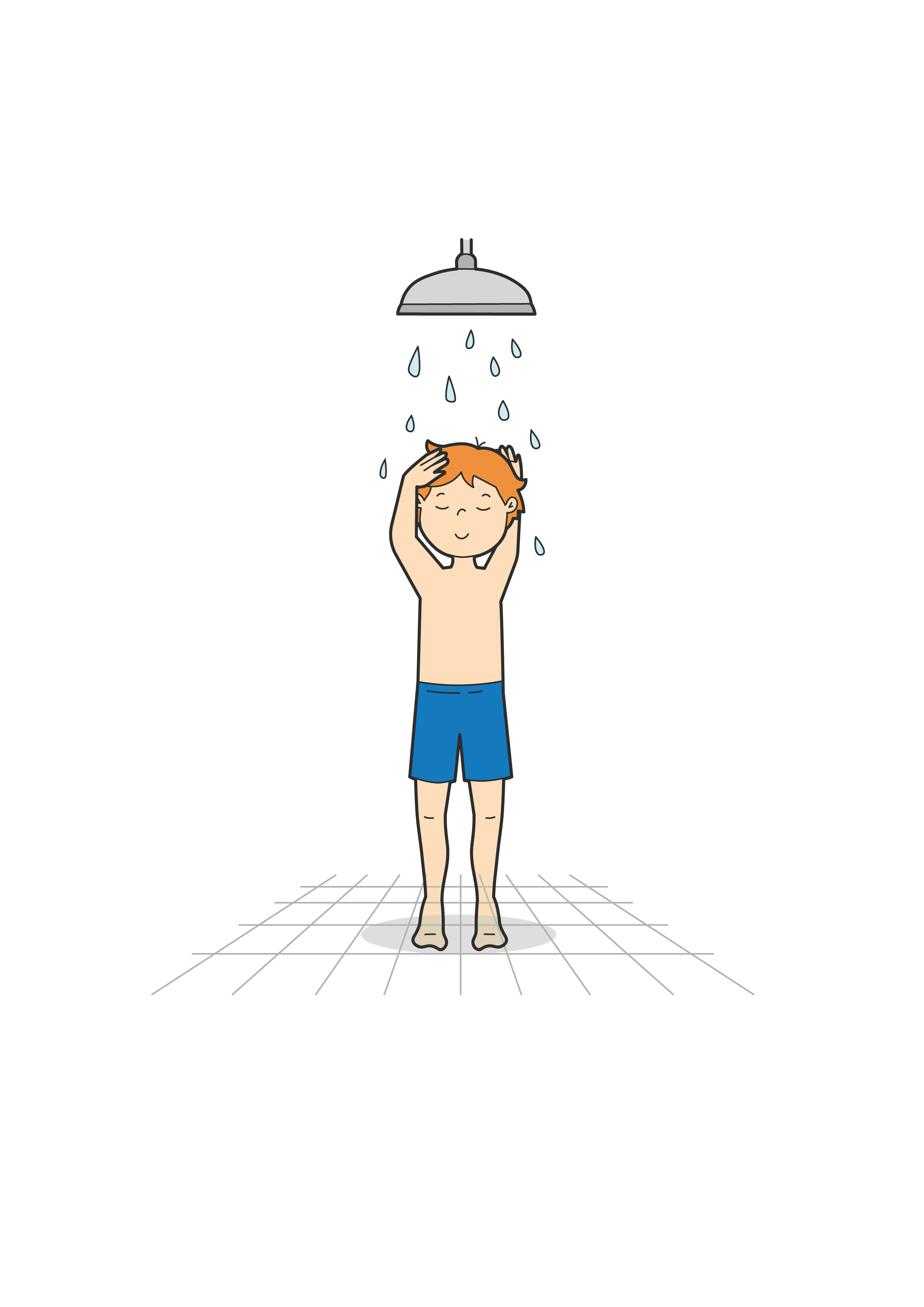 Kühle dich ab und dusche,bevor du ins Wasser gehst.
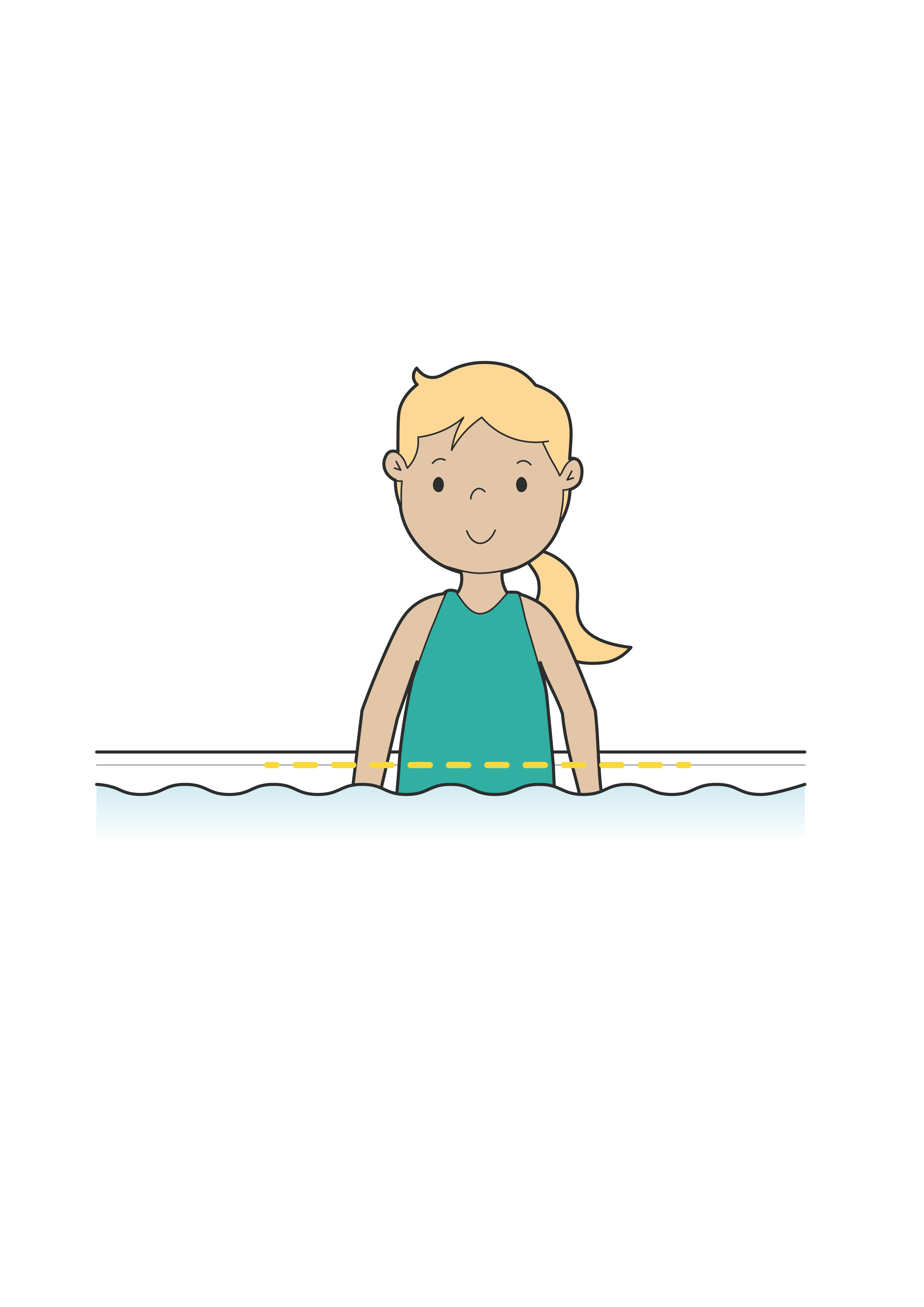 Gehe als Nichtschwimmernur bis zum Bauch ins Wasser.
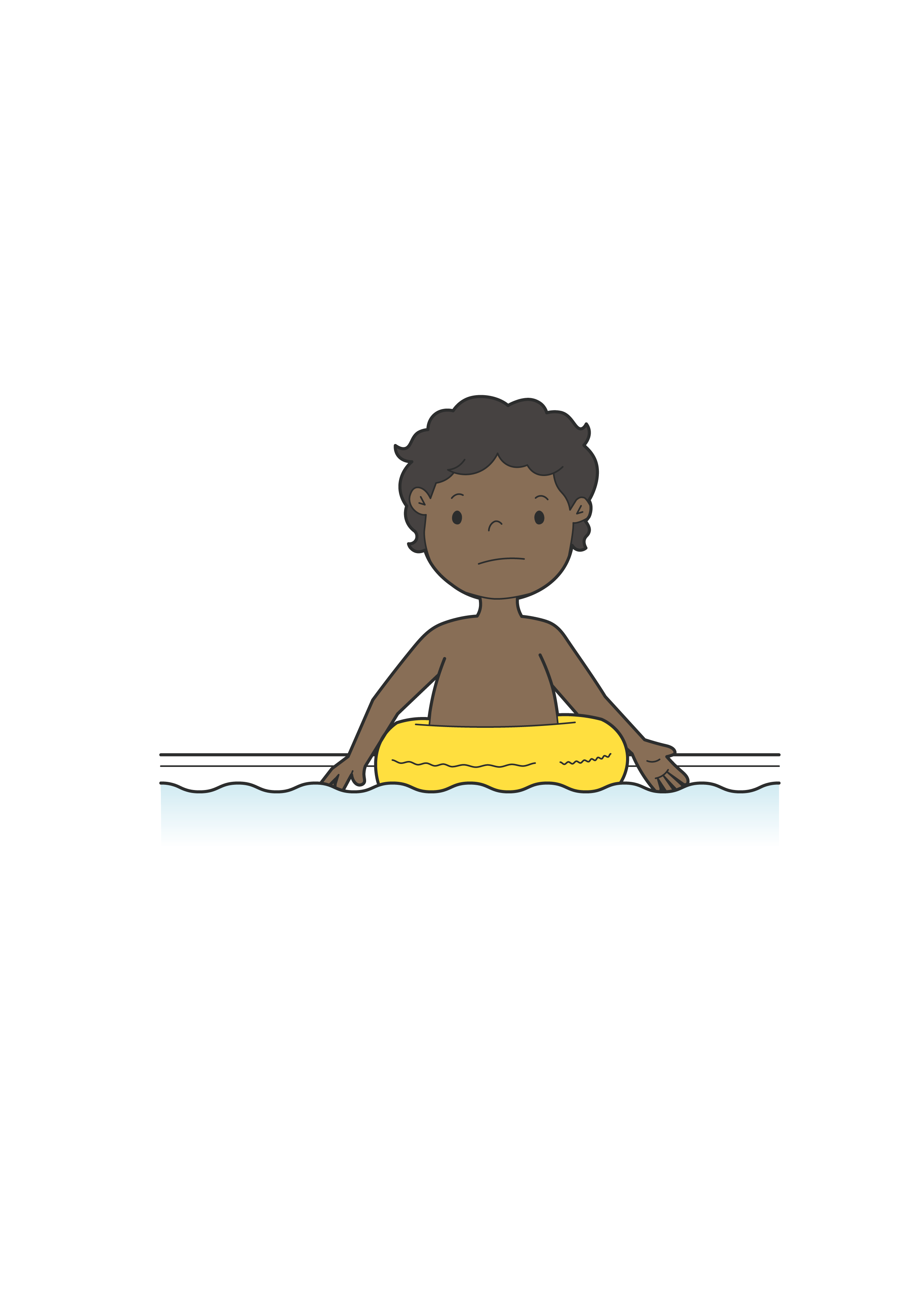 Aufblasbare Schwimmhilfenbieten dir keine Sicherheit im Wasser.
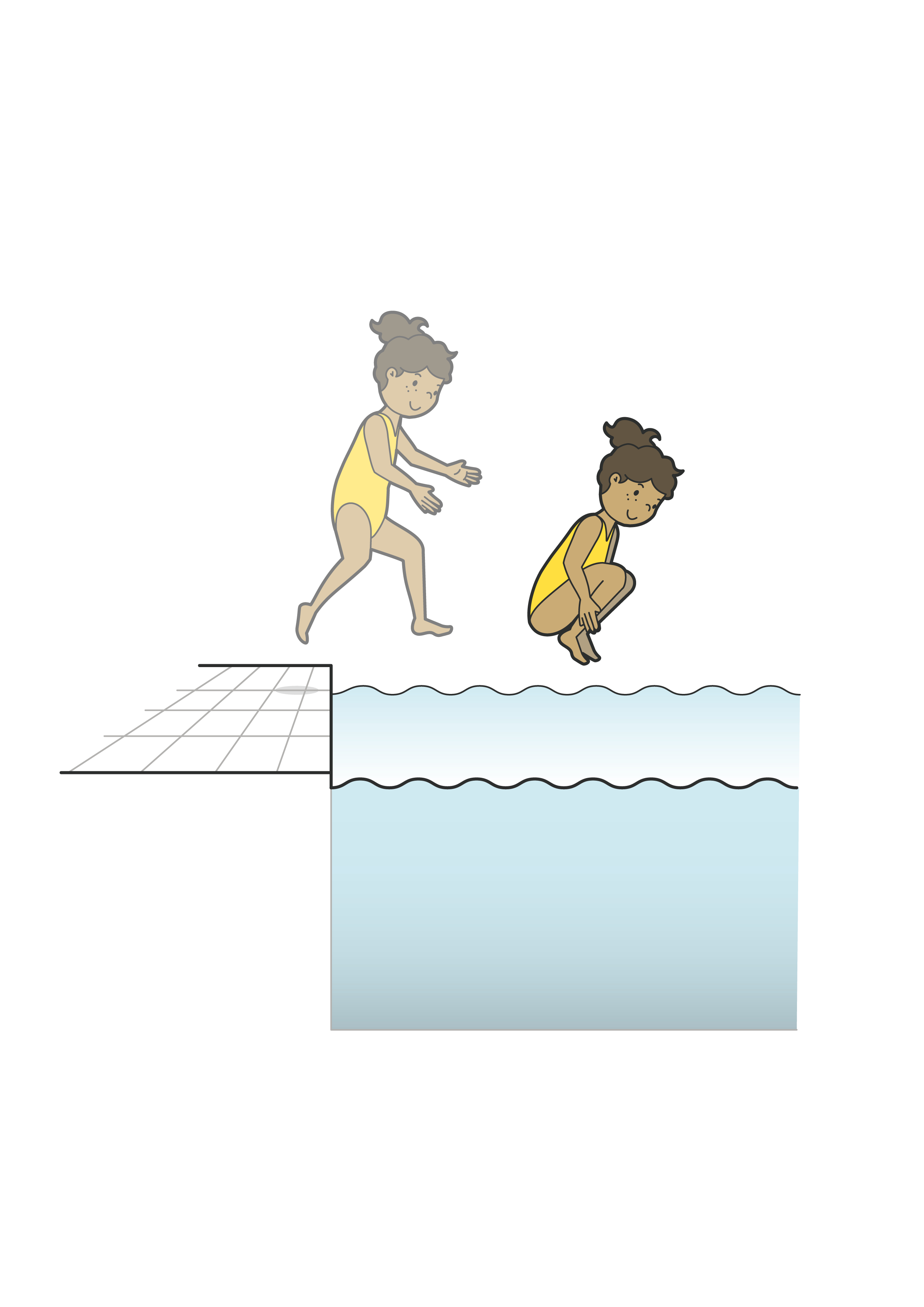 Springe nur ins Wasser,wenn es frei und tief genug ist.
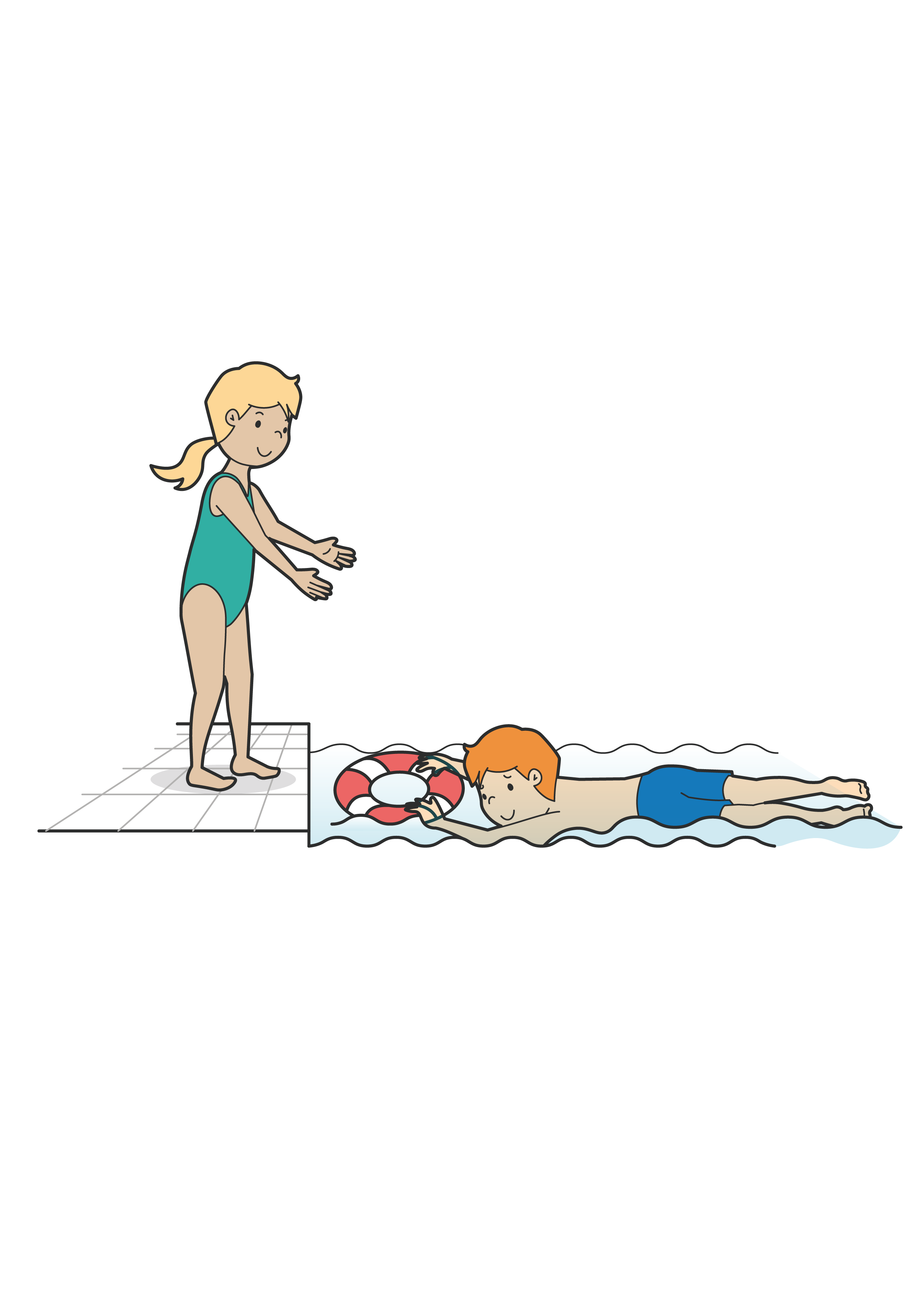 Rufe nie um Hilfe, wenn du nicht wirklich in Gefahr bist.Aber hilf anderen, wenn sieHilfe brauchen.
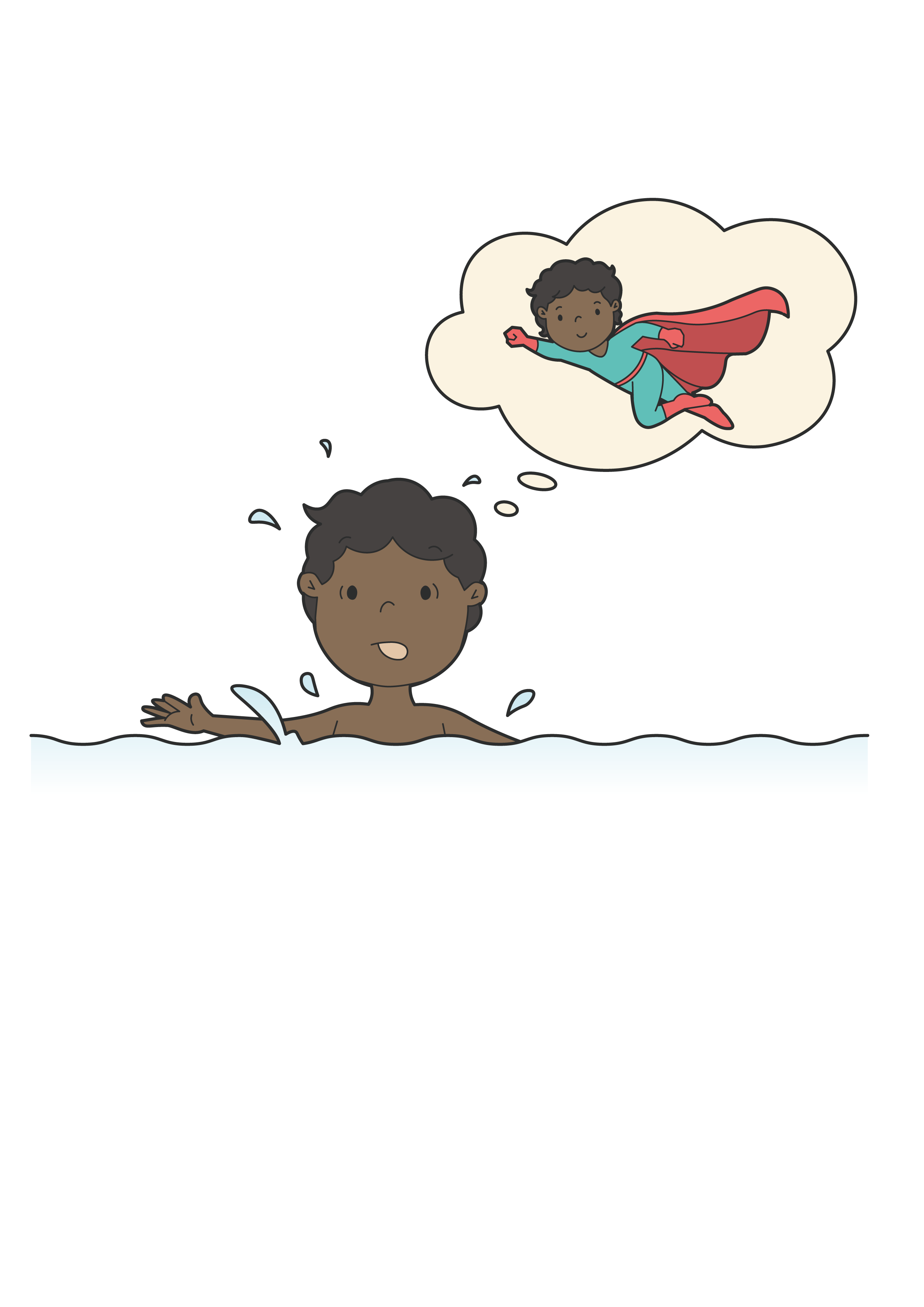 Überschätze dich unddeine Kraft nicht.
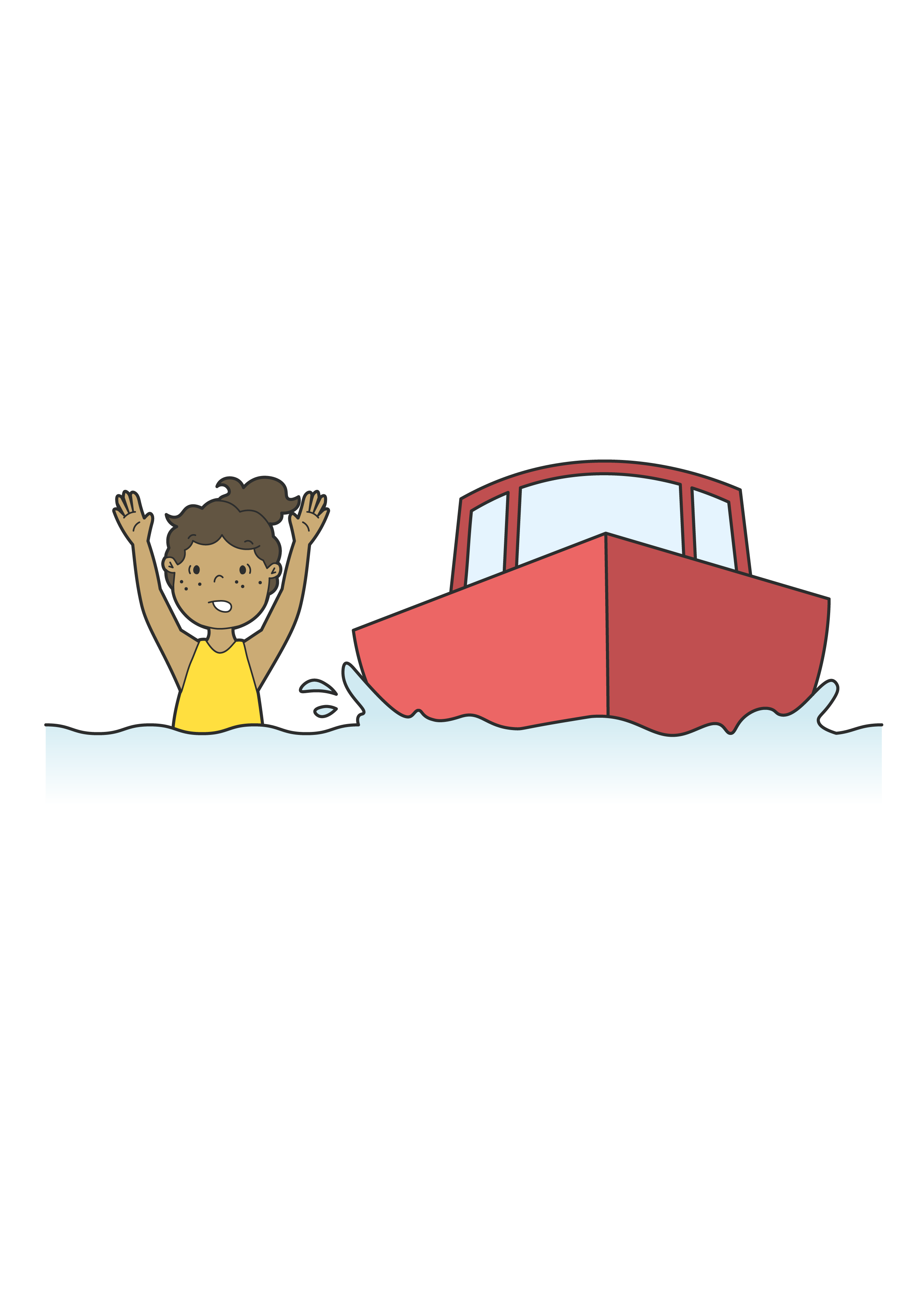 Bade nicht dort,wo Schiffe und Boote fahren.
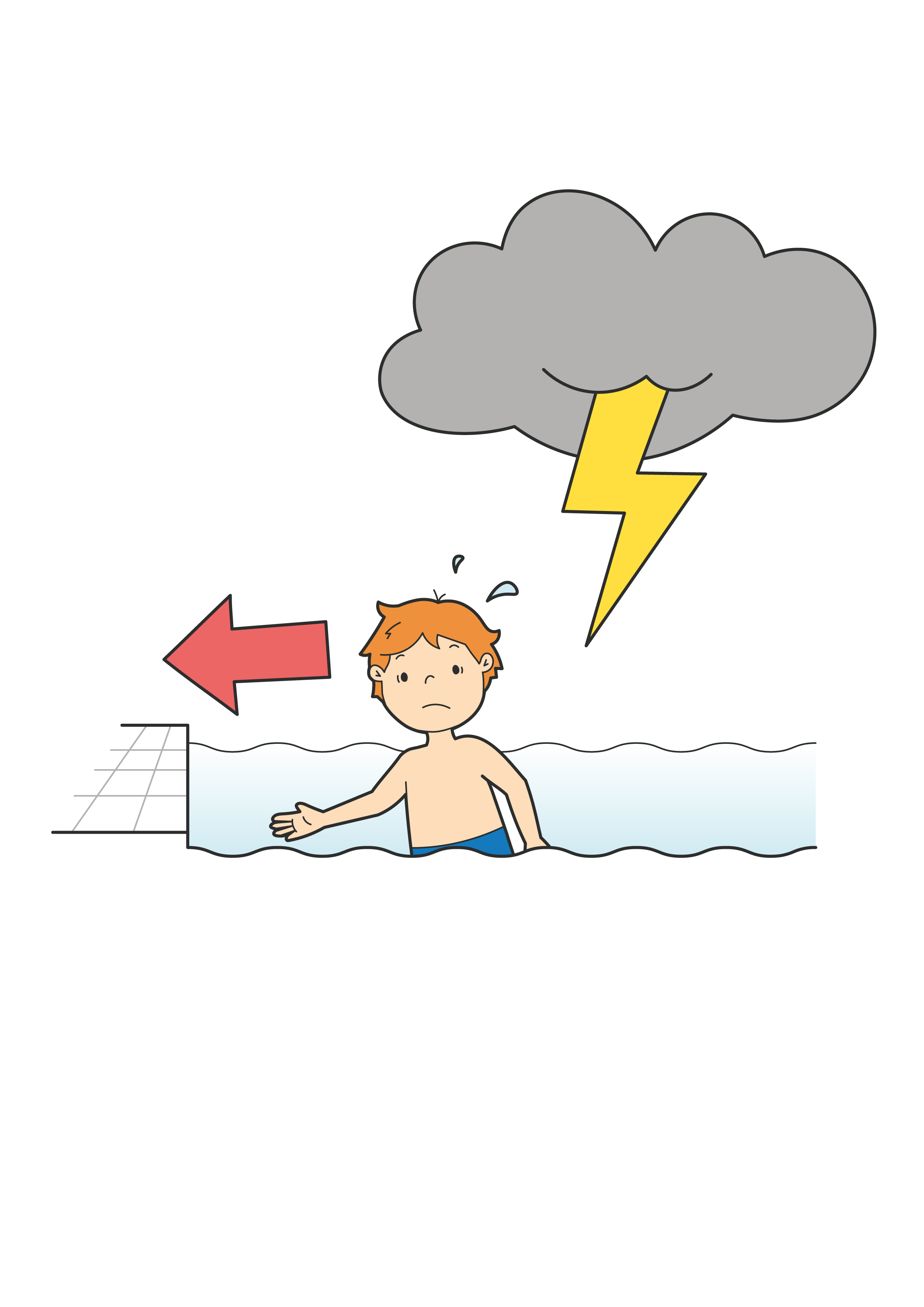 Bei Gewitter ist Baden lebensgefährlich.Verlasse das Wasser sofort und suche ein festes Gebäude auf.
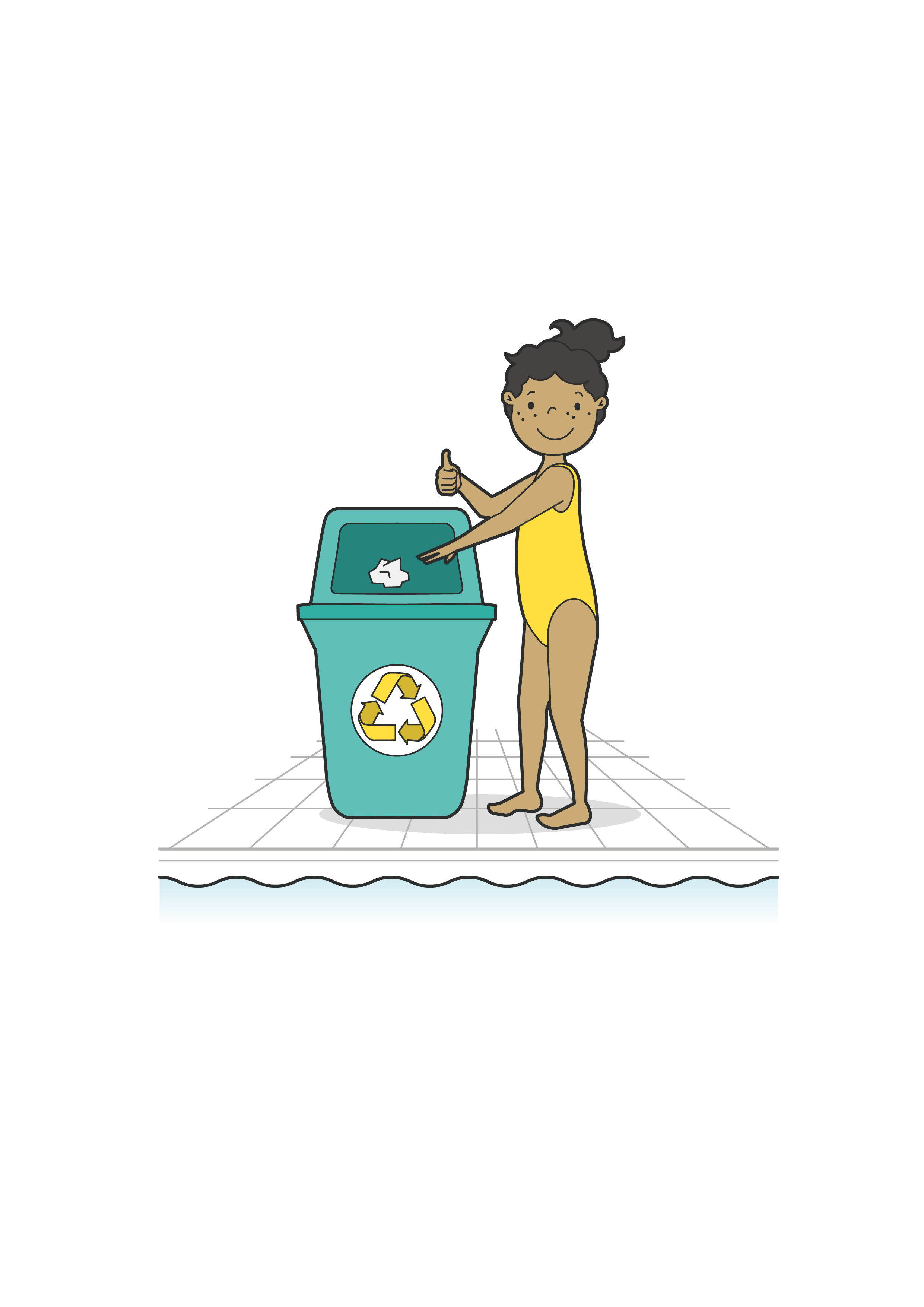 Halte das Wasser undseine Umgebung sauber. Wirf Abfälle in den Mülleimer.